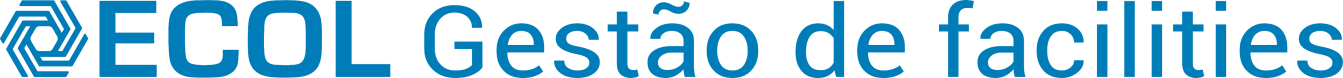 Horas Consolidadas Setembro 2022
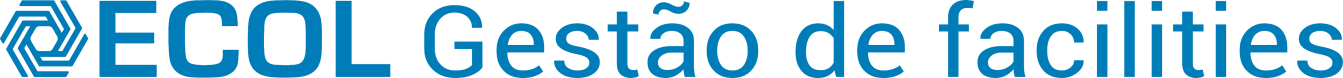 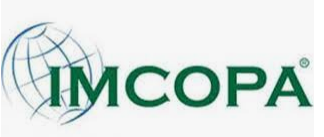 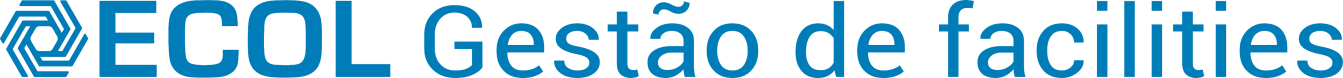 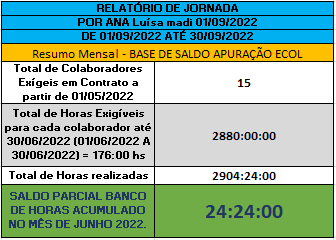 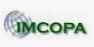 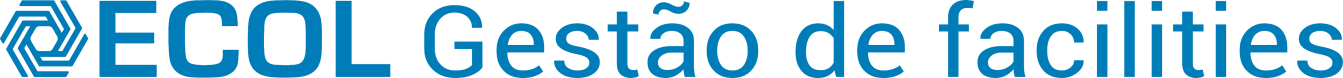 Encarregado:
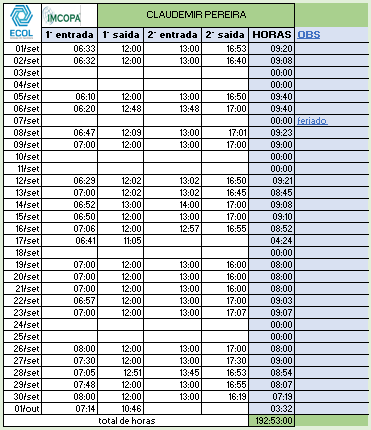 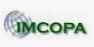 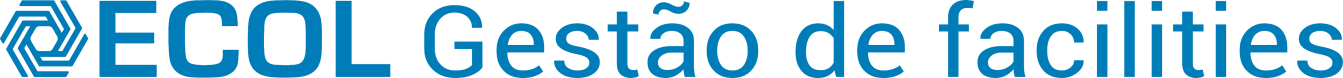 Operador de costal:
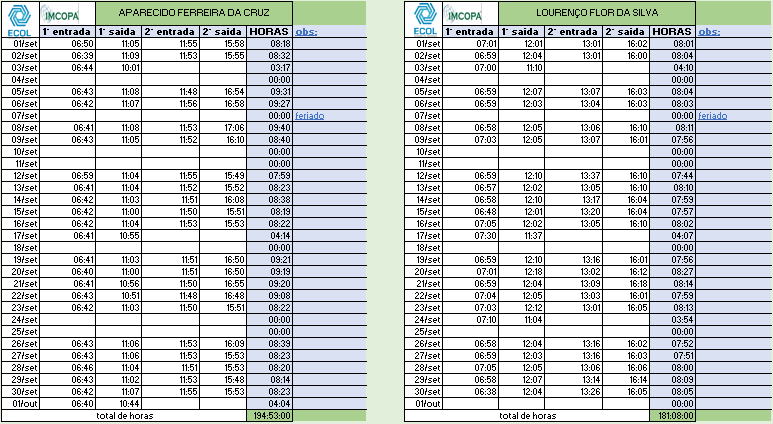 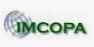 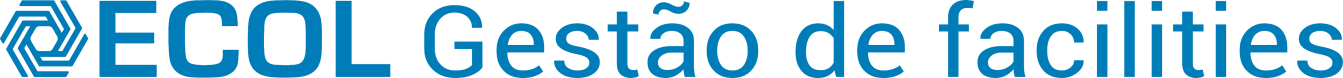 Banheirista:
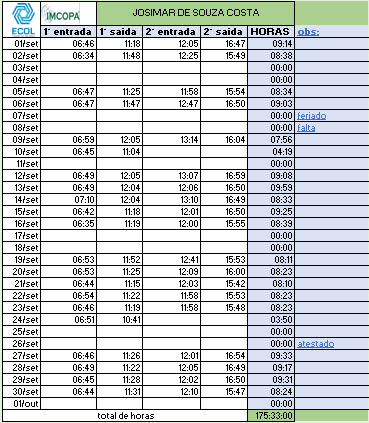 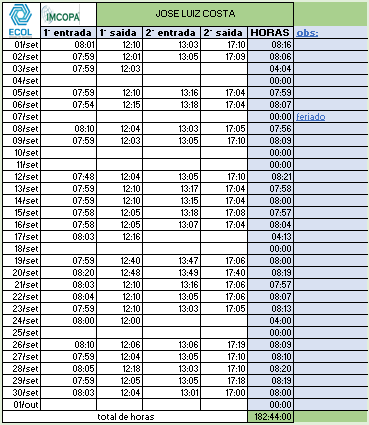 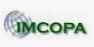 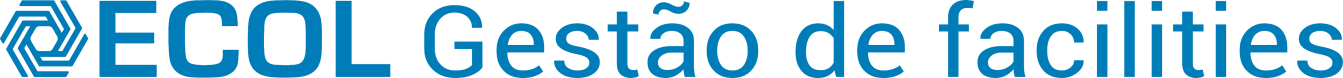 Copeira:
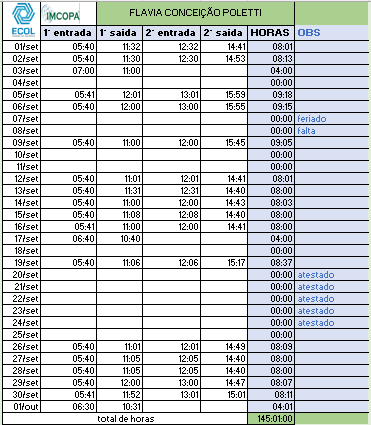 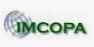 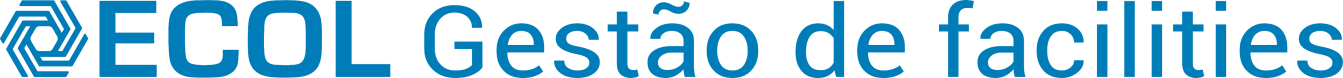 Tratorista:
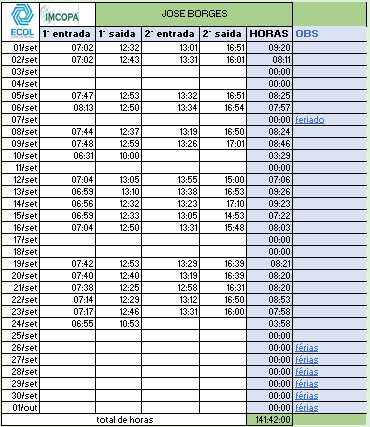 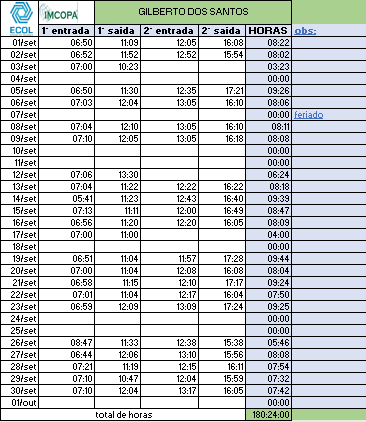 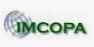 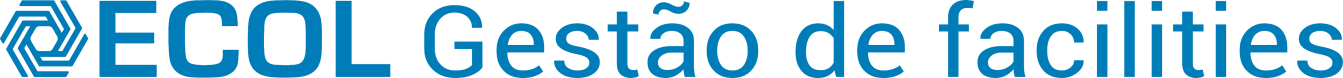 Meio Oficial:
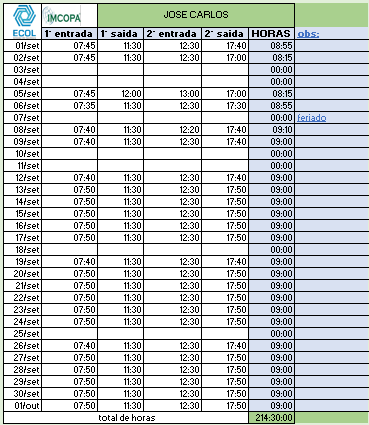 Auxiliar de serviços gerais:
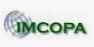 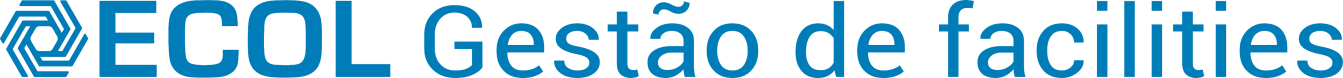 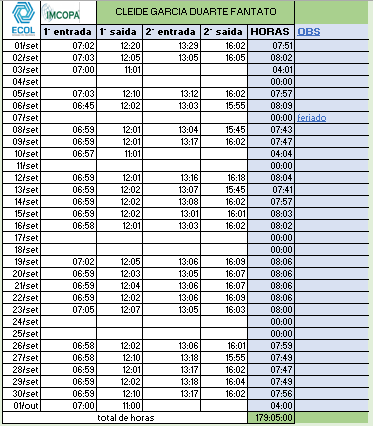 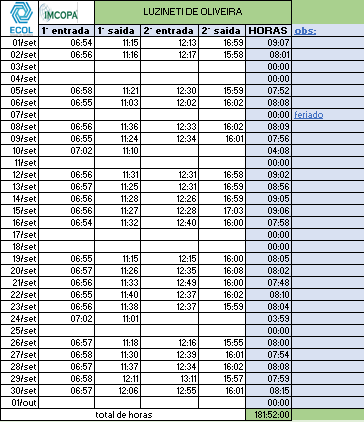 Auxiliar de serviços gerais:
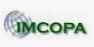 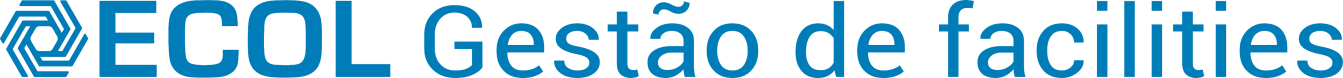 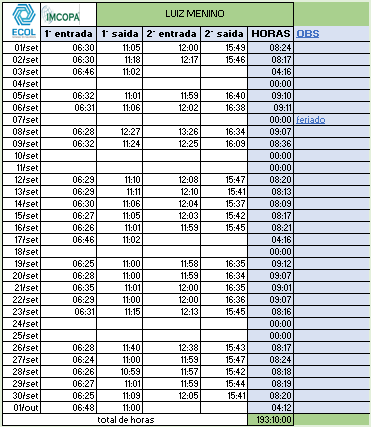 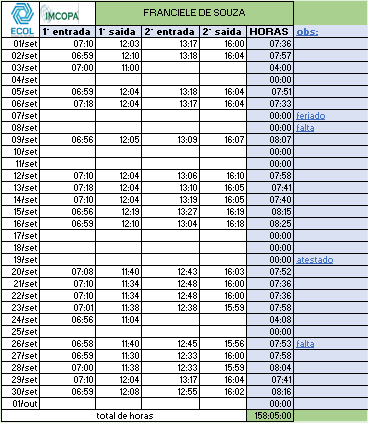 Auxiliar de serviços gerais:
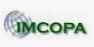 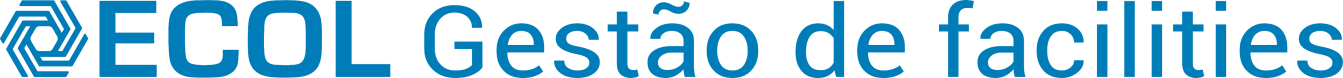 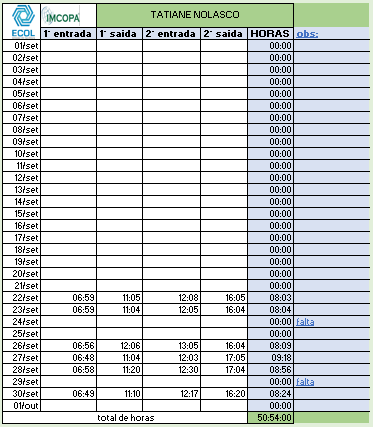 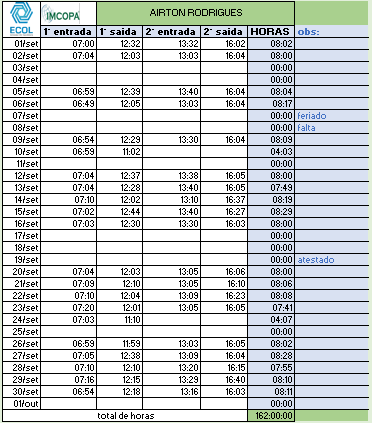 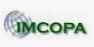 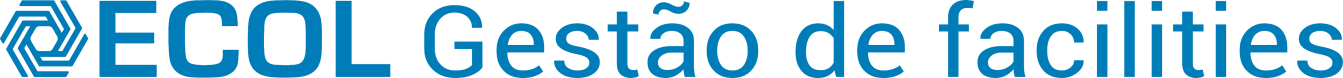 Operador costal
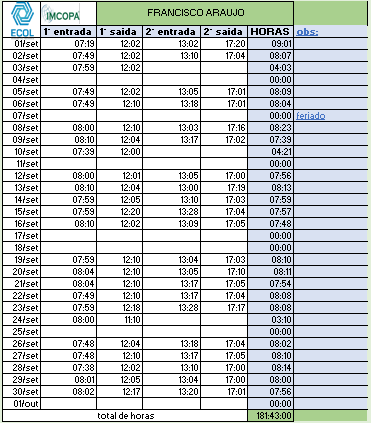 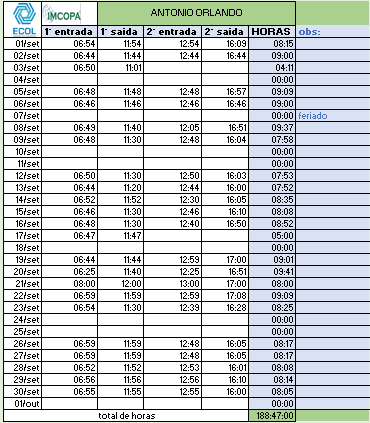 Londrina 10 de Outubro de 2022